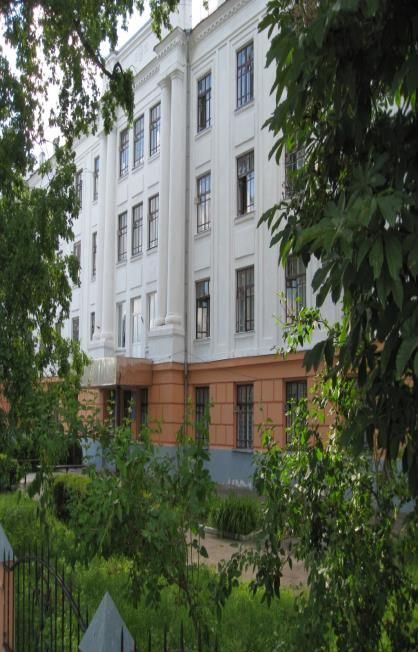 ПЕДАГОГІЧНА РАДА №2
БЕРЕЗЕНЬ, 2017
ПИТАННЯ ДЛЯ ОБГОВОРЕННЯ

Утілення моделі гуманістично орієнтованого розвивального виховання в ліцеї (Т.М.Шевчук, Т.М.Вантух) 
Про стан викладання та вивчення рівня навчальних досягнень учнів із англійської мови (С.М.Сліпак) 
Про виконання рішень попередніх засідань педагогічних рад  (Т.М.Шевчук)
ЗАВДАННЯ  ПЕДАГОГІЧНОЇ  РАДИ:
Здійснити аналіз роботи педагогічного колективу на ІІІ етапі  науково-методичної теми «Упровадження педагогіки успіху у навчально-виховний процес ліцею» для удосконалення навчально-виховної процесу та формування успішної особистості;
Проаналізувати стан викладання та рівень навчальних досягнень учнів із англійської мови;
Проаналізувати виконання рішень попередніх засідань педагогічних рад
Педагогічні читання “Педагогічні ідеї Івана Дмитровича Беха” (листопад, 2016)
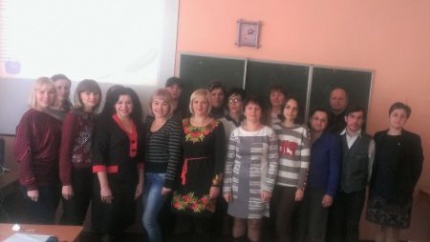 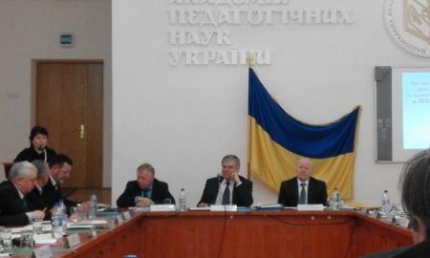 Діагностування стану використання педагогічним колективом нововведень у навчально-виховний процес ліцею (січень, 2017)
Засіданні Президії Національної академії педагогічних наук України (співпраця ліцею із Інститутом соціальної і політичної психології НАПН України, березень, 2017)
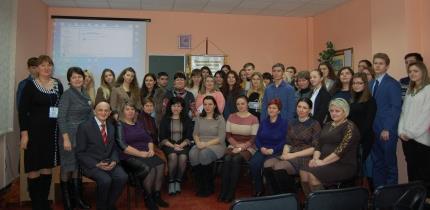 Обласна науково-практична конференція «Актуальні проблеми та перспективи вивчення іноземної мови: досвід минулого - погляд у майбутнє»  (листопад, 2016)
НАУКОВО-МЕТОДИЧНИЙ СЕМІНАР 
ДЛЯ ОСВІТЯН ЧЕРНІГІВЩИНИ
«УПРОВАДЖЕННЯ ПЕДАГОГІКИ УСПІХУ У ВИХОВНУ РОБОТУ ЗАКЛАДУ» 
(ЛЮТИЙ, 2017)
Мета: поглиблення знань учасників семінару про присвоєння (набуття) духовних цінностей через розв’язання відповідних духовно-моральних задач, блокування егоструктури через застосування адекватних педагогічних технологій та діяльнісну співпрацю, застосування практичних аспектів основ педагогіки успіху
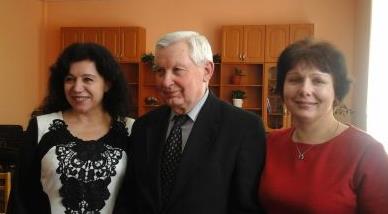 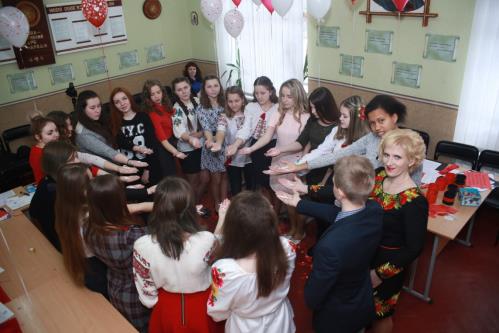 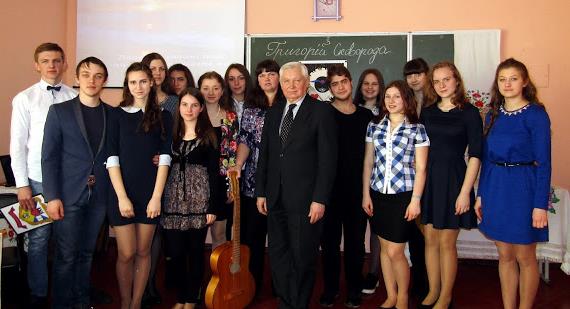 МАЙСТЕР-КЛАС ПО ВИГОТОВЛЕННЮ ПАСХАЛЬНОЇ ЛИСТІВКИ (березень, 2017)
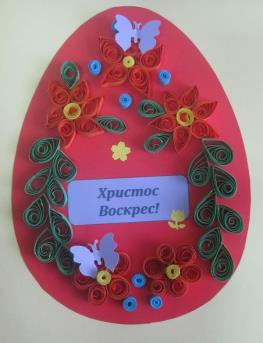 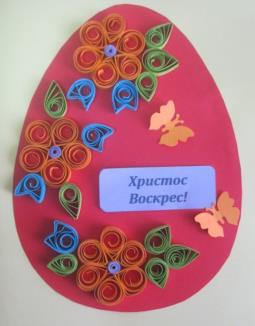 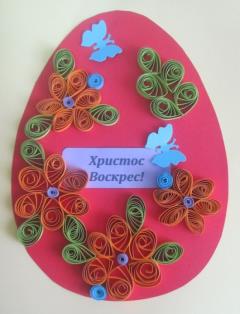 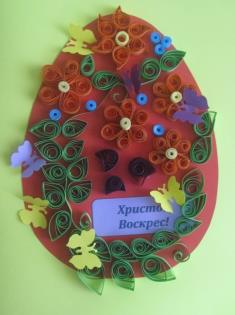 Петренко Л.І.
Шмаглій Т.М.
Рябцева О.М.
Сліпак С.М.
ГУМАННА ПЕДАГОГІКА
Гуманний – той, що шукає безсмертя, зв'язок із вищим світом; людина, 
що пізнає себе
Представники М.Пентільян,  Я. Коменський, І. Пестолоцці, Ж.Ж.Руссо, Г. Сковорода, В. Сухомлинський, К. Ушинський, А. Макаренко.
Ідея «Наша душа небесного походження»  
Принцип  духовності
Питання для роздумів: 
Чи є у Вас філософське уявлення про дитину? 
Чи потребуєте Ви  такої філософії? Який Ви вчитель (батько, вихователь, професор, керівник, начальник): авторитарний, владний, вимогливий, строгий, справедливий, гуманний, похмурий, з гумором, без гумору? 
Існує 3 типи вчителів: ті, хто пояснюють, ті, хто скаржиться, ті хто надихають. До якого типу Ви себе відносите?
Чи начитаний Ви вчитель у сфері педагогічної класики? Філософії? Психології? Методики?
Чи прагнете Ви до нового досвіду, нових педагогічних ідей? Гармонія в педагогіці досягнута тоді, коли дитина і вчитель сняться один одному. Перед ким Ви відчуваєте відповідальність за свою педагогічну працю?
Почуття віри
(релігійна свідомість)
Батьківське почуття
(педагогічна свідомість)
Відчуття пізнання
(наукова і філософська свідомість)
Відчуття краси
(естетична свідомість)
Відчуття совісті
(етична свідомість)
ДЕ НАРОДЖУЄТЬСЯ ПЕДАГОГІКА
Реальність Вищого Світу, 
Світу Духовного
Безсмертя духу
Земне життя
ПРИПУЩЕННЯ ГУМАННОЇ ПЕДАГОГІКИ
Ми створюємо те, що є в нашій свідомості.
Я допускаю, що реально існує Вищий розум, 
 Творець т.п. (це віра)Безсмертя духу – його спрямованість до досконалості.
Земне життя – відрізок шляху до досконалості.
Розвиток
Дорослішання
Явище
Місія
Енергія духу
Свобода в собі
УЯВЛЕННЯ ПРО ДИТИНУ
УЯВЛЕННЯ ПРО ДИТИНУ
Духовна сутність дитини
Природа в дитині
МИ СТВОРЮЄМО ТЕ, ЩО Є В НАШІЙ СВІДОМОСТІ
Дорослішання
Розвиток
Явище
Місія
Свобода
Енергія духу
УЯВЛЕННЯ ПРО ДИТИНУ
Дай мені світло перед ударами долі
ПРОЕКТ РІШЕННЯ
Забезпечити проведення ІV етапу науково-методичної теми «Упровадження педагогіки успіху у навчально-виховний процес ліцею» згідно плану (адміністрація, 2017-2018 н.р.);
Забезпечити проведення гуманістично орієнтованих розвивальних виховних заходів педагогами ліцею О.О.Єрмоленко, Ю.О.Павловим, С.О.Карпенко, Ю.Ю.Дерід, С.А.Мельник (Т.М.Вантух, квітень-червень, 2017);
Підготувати збірник метеріалів науково-методичного семінару  «Упровадження педагогіки успіху у виховну роботу закладу» (Л.М.Павлюк, жовтень, 2017)
ПРО СТАН ВИКЛАДАННЯ ТА ЯКІСТЬНАВЧАЛЬНИХ ДОСЯГНЕНЬ УЧНІВ ІЗ АНГЛІЙСЬКОЇ МОВИ
13.02.2017 по 17.03.2017

 експертна група у складі: голова експертної групи – директор ліцею Шевчук Т. М. ; заступник голови експертної групи – заступник директора з НВР Сліпак С. М. ; члени експертної групи: заступник директора з ВР Вантух Т. М. здійснила узагальннення матеріалів вивчення стану навчально-матеріальної бази викладання предмета, співбесід із вчителями та учнями, вчительської та учнівської документації, відвідування уроків та позакласних заходів, вивчення рівня навчальних досягнень учнів
РЕЗУЛЬТАТИ КОНТРОЛЬНОГО ЗРІЗУ ЗНАНЬ
Виконували завдання – 137 учнів
високий рівень 44 учні (32%);
 достатній рівень 69 учнів (51%);
середній рівень 17 учнів (12%);
початковий рівень 7 учнів (5%)
РЕЗУЛЬТАТИ ЗНО
2012 – із 37 учнів: початковий рівень – 5 учнів,  середній рівень – 10 учнів,  достатній рівень – 18 учнів,  високий рівень – 4 учні;
 2013 – із 38 учнів: початковий рівень – 1 учень, середній рівень – 5 учнів, достатній рівень – 30 учнів, високий рівень – 2 учні;  
2014 –  із 33 учнів: початковий рівень – 2 учні, середній рівень – 9 учнів, достатній рівень – 20 учнів, високий рівень – 2 учні;  
2016 – із 53 учнів: не подолали поріг (менше ніж 100 балів) – 3 учні, початковий рівень – 13 учнів, середній рівень – 14 учнів, достатній рівень – 18 учнів, високий рівень – 5 учнів
РЕЗУЛЬТАТИ РОБОТИ З ОБДАРОВАНИМИ УЧНЯМИ
за 2012-2017
Переможці ІІІ етапу Всеукраїнської олімпіади з англійської мови – 14;
Переможці  ІІ етапу Всеукраїнського конкурсу-захисту науково-дослідницьких робіт МАН України – 6;
 Переможці  ІІІ етапу Всеукраїнського конкурсу-захисту науково-дослідницьких робіт МАН України - 1
РЕЗУЛЬТАТИ МЕТОДИЧНОЇ РОБОТИ 
за 2012-2017
Публікації – 23;
Участь у конференціях, семінарах - 21
VІІІ Міжнародний форум ”Інноватика в сучасній освіті” –  “Використання інноваційних технологій при вивченні англійської мови 
у навчально-виховному процесі ліцею” 
Золота медаль (2016)
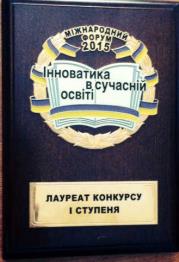 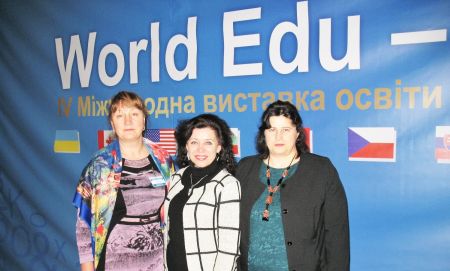 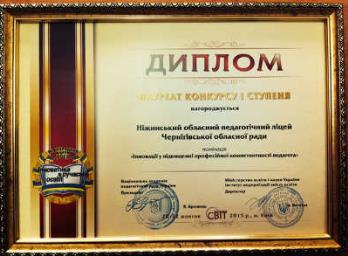 ОБЛАСНА НАУКОВО-ПРАКТИЧНА КОНФЕРЕНЦІЯ «АКТУАЛЬНІ ПРОБЛЕМИ ТА ПЕРСПЕКТИВИ ВИВЧЕННЯ ІНОЗЕМНОЇ МОВИ: ДОСВІД МИНУЛОГО - ПОГЛЯД У МАЙБУТНЄ»  (листопад, 2016)
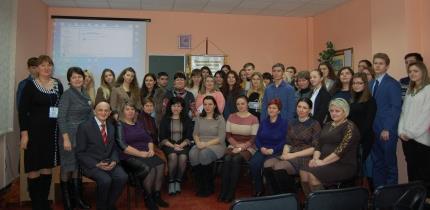 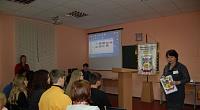 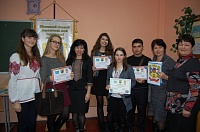 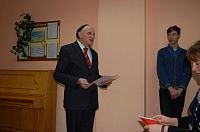 ПРОЕКТ УХВАЛИ:
Визнати стан викладання англійської мови як задовільний.
Підготувати наказ по ліцею “Про стан викладання англійської мови в ліцеї” (С.М.Сліпак, до 07.04.2017).
ВИКОРИСТАНІ ДЖЕРЕЛА
1.http://muzico.ru/music/%D0%BA%D0%BB%D0%B0%D1%81%D0%B8%D1%87%D0%BD%D0%B0+%D0%BC%D1%83%D0%B7%D0%B8%D0%BA%D0%B0/ 
2.http://publicdomainvectors.org/ru/%D0%B1%D0%B5%D1%81%D0%BF%D0%BB%D0%B0%D1%82%D0%BD%D1%8B%D0%B5-%D0%B2%D0%B5%D0%BA%D1%82%D0%BE%D1%80%D1%8B/%D0%91%D0%BB%D0%BE%D0%BA%D0%BD%D0%BE%D1%82-%D0%B8-%D1%80%D1%83%D1%87%D0%BA%D0%B0-%D0%B2%D0%B5%D0%BA%D1%82%D0 %BE%D1%80%D0%BD%D0%BE%D0%B5-%D0%B8%D0%B7%D0%BE%D0%B1%D1%80%D0%B0%D0%B6%D0%B5%D0%BD%D0%B8%D0%B5/7492.html